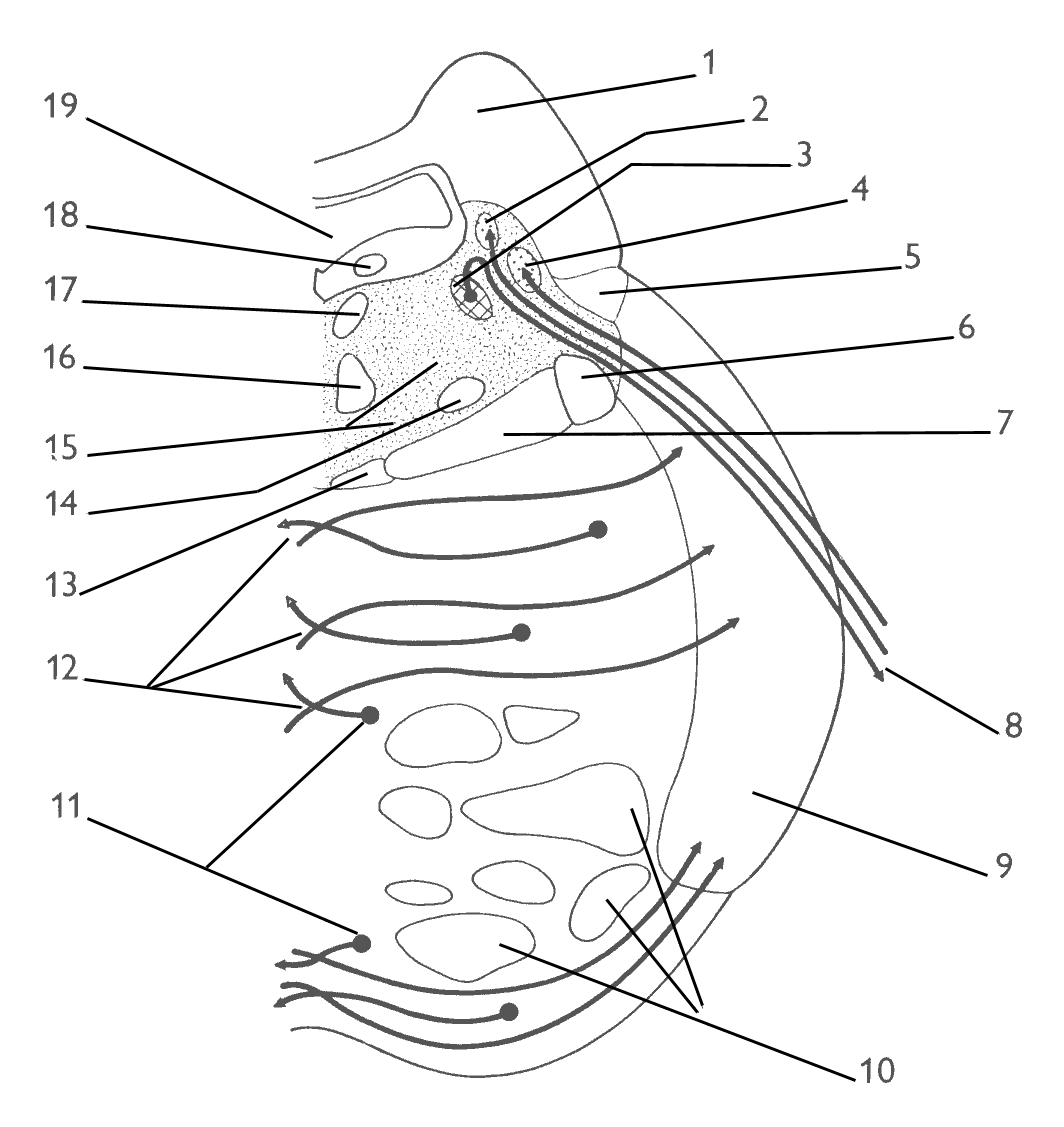 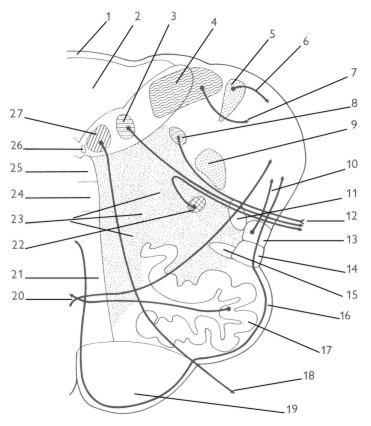 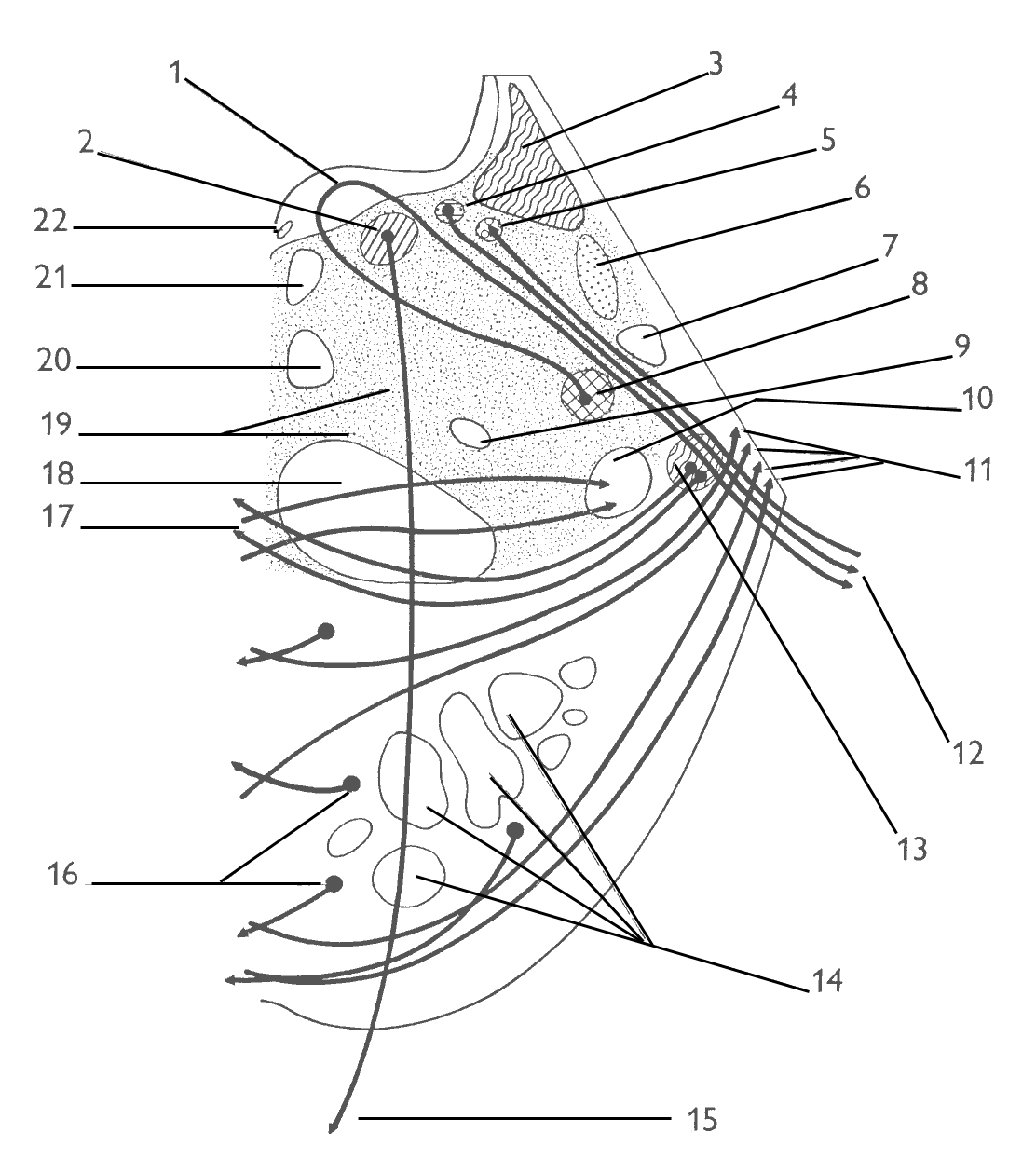 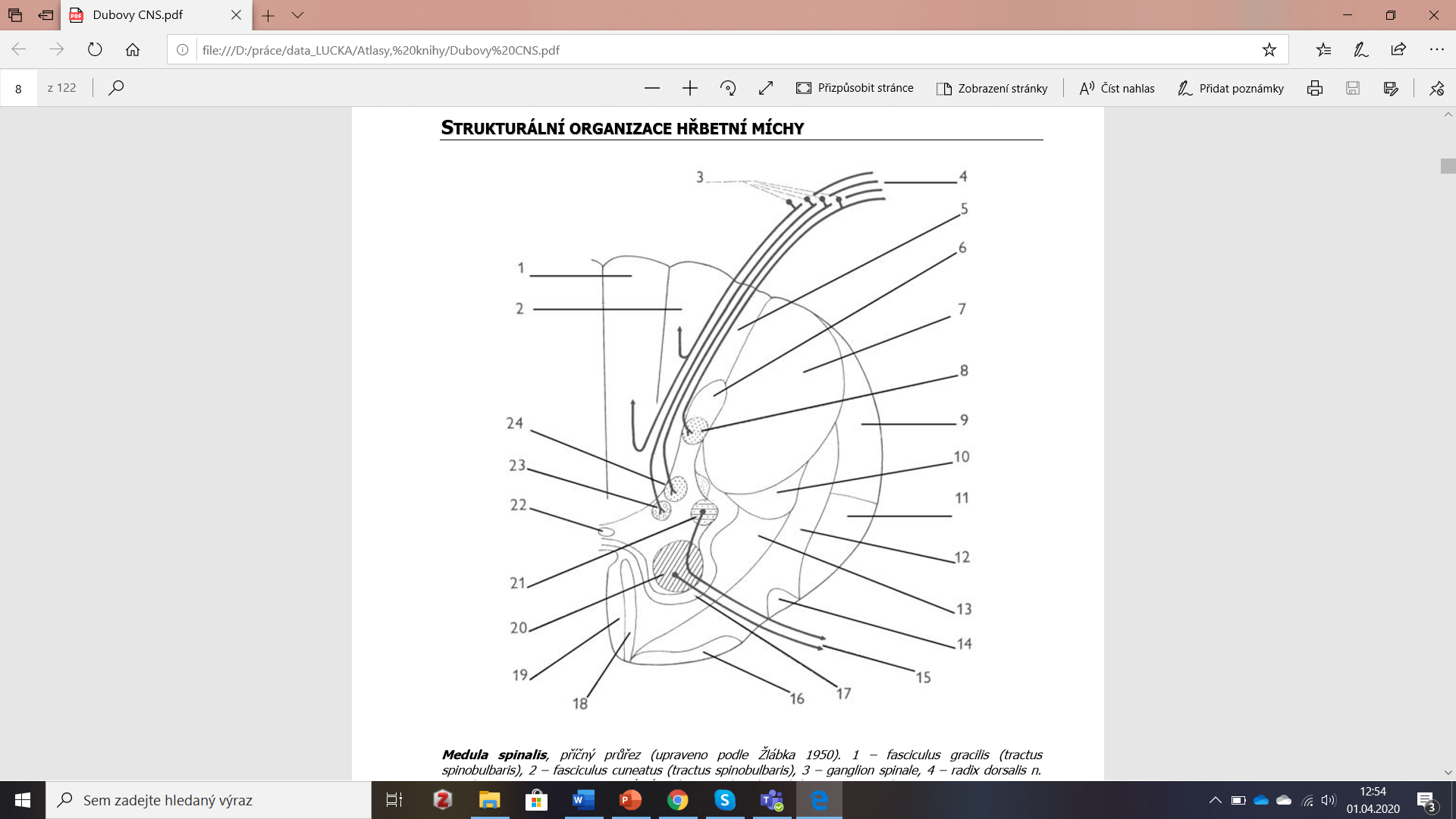 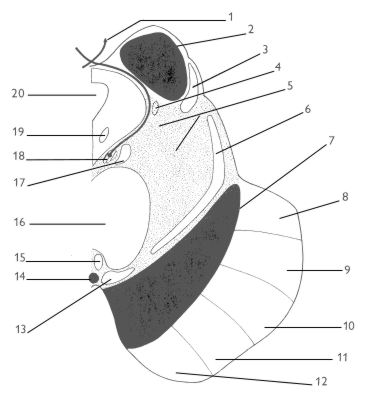 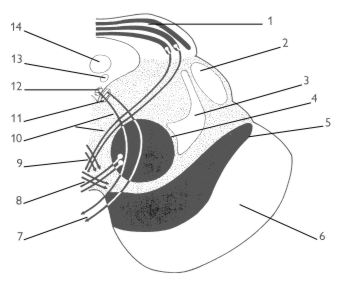 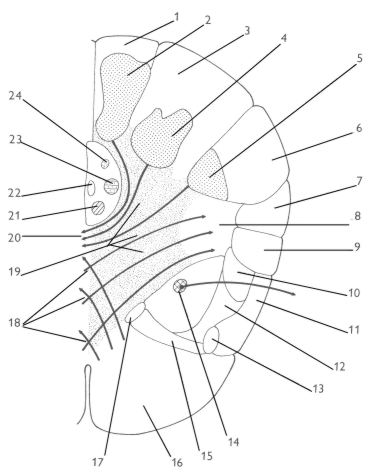 CEREBELLUMDIENCEPHALON
14.  Cerebellum: gross anatomy, principles of its organization
 15. Cerebellum: main pathways and their functions
 16. Diencephalon: gross anatomy
 17. Thalamus: main nuclei and their structural-functional classification
 18. Hypothalamus: basic classification of nuclei and their functions
 19. Neurosecretion in the diencephalon: basic principle, hypothalamo-hypophysial tract (tractus hypothalamohypophysialis)
 20. Neurosecretion in the diencephalon: hypophysial portal system
Cerebellum
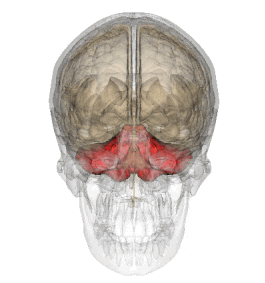 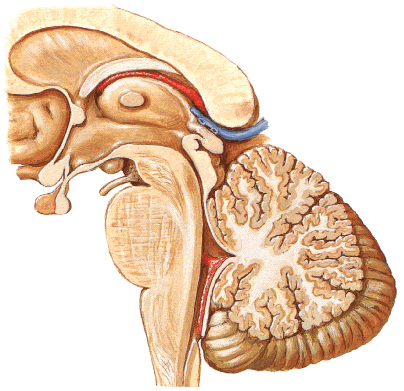 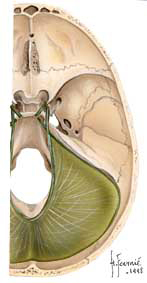 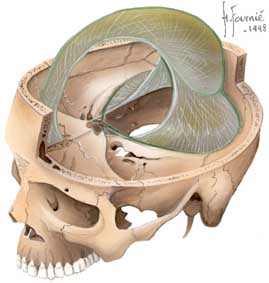 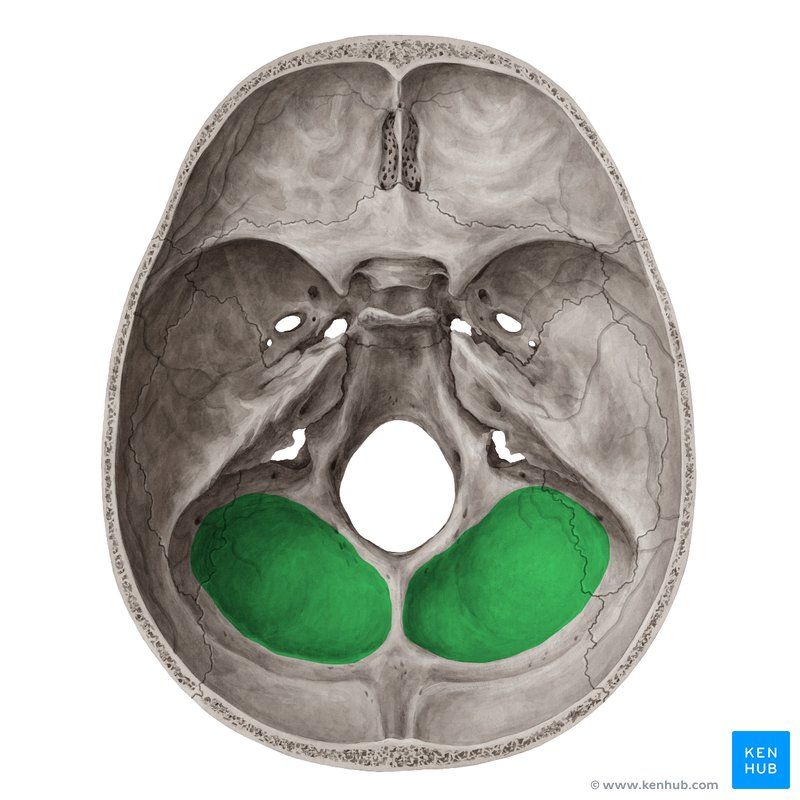 Anatomical divisions:
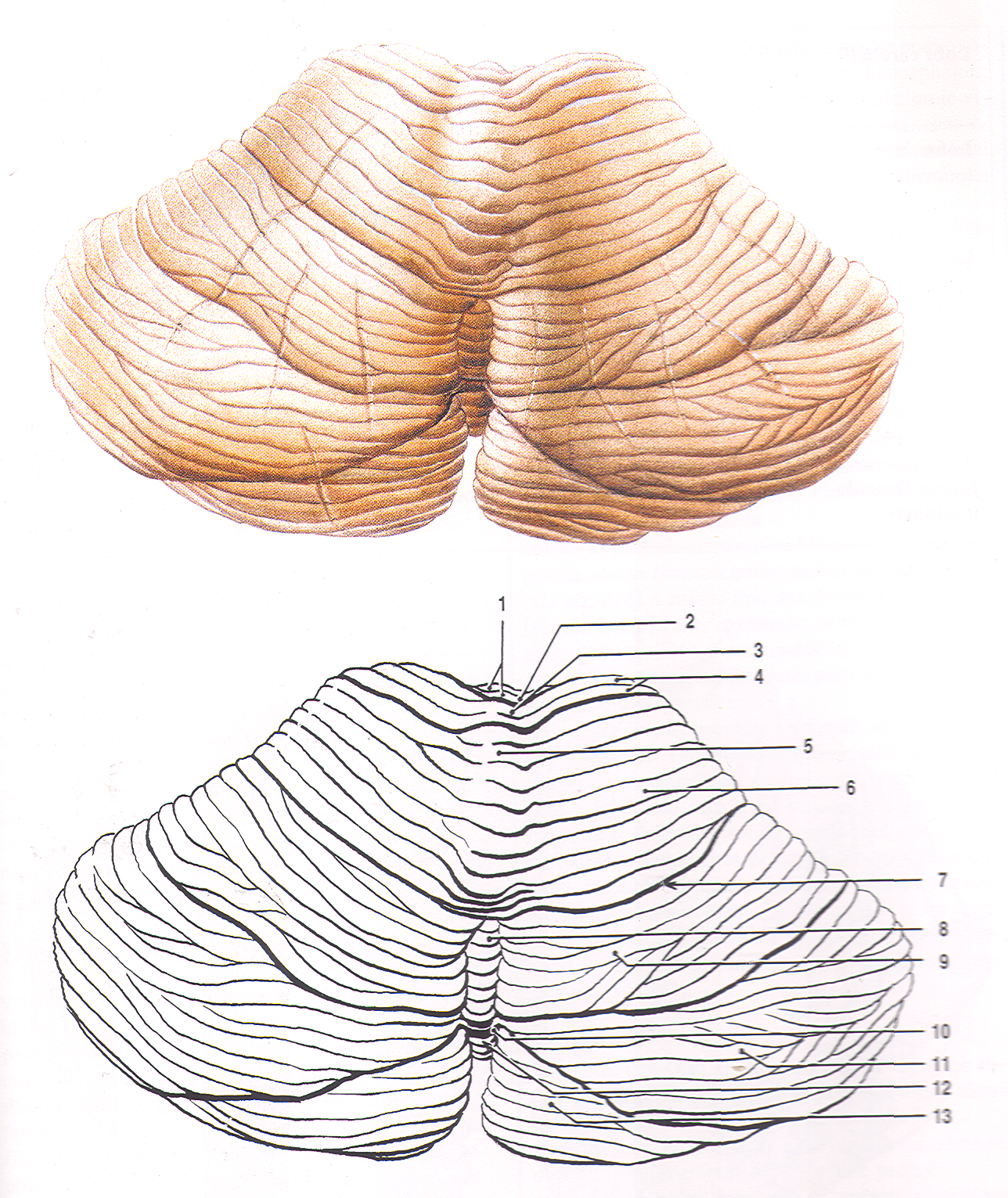 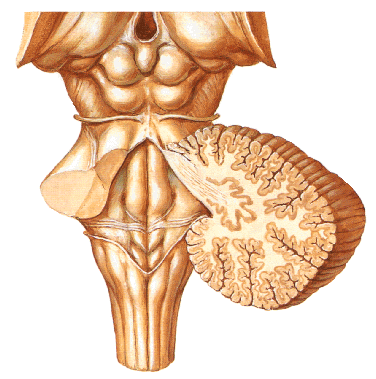 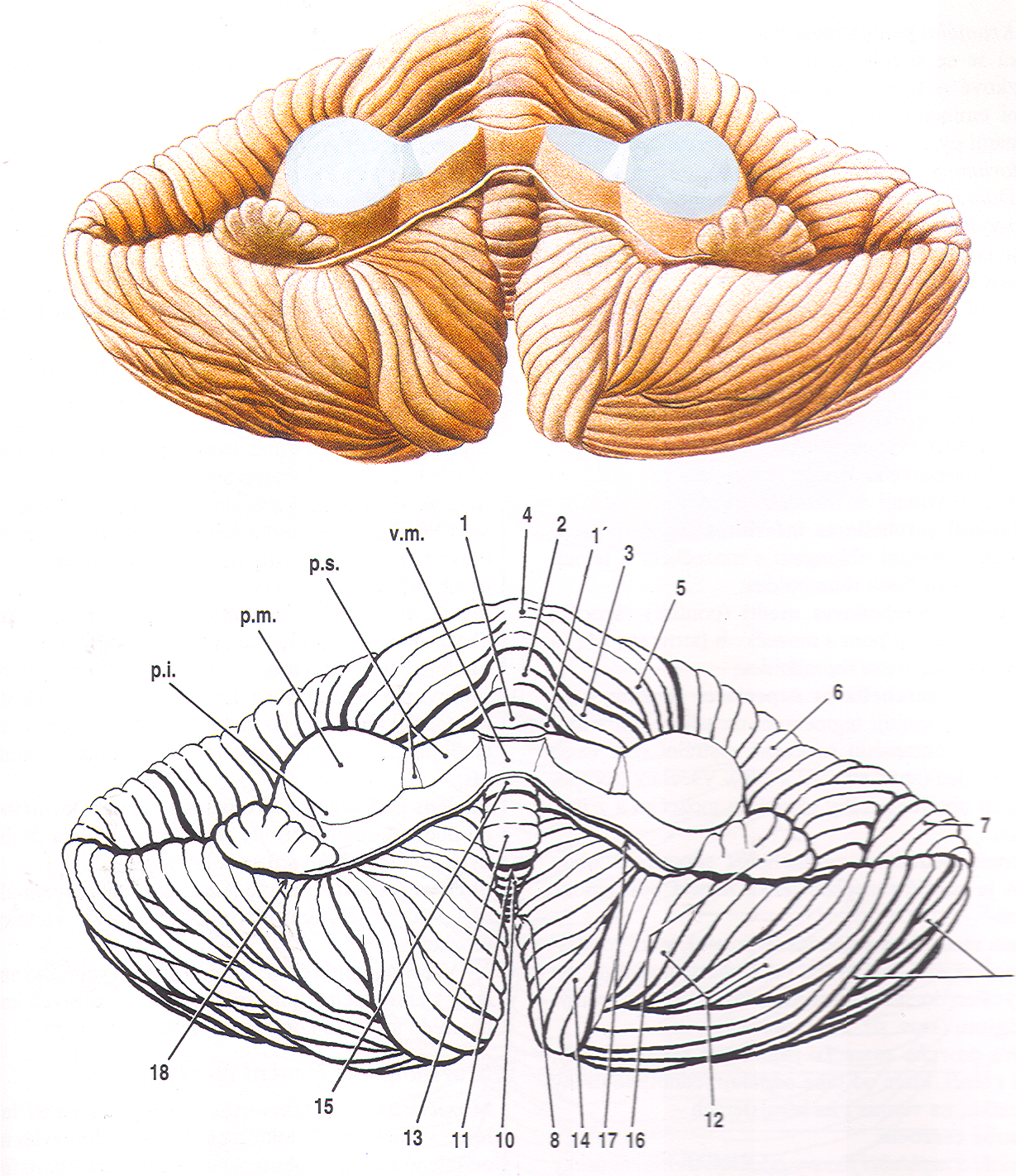 Inner structure of cerebellum
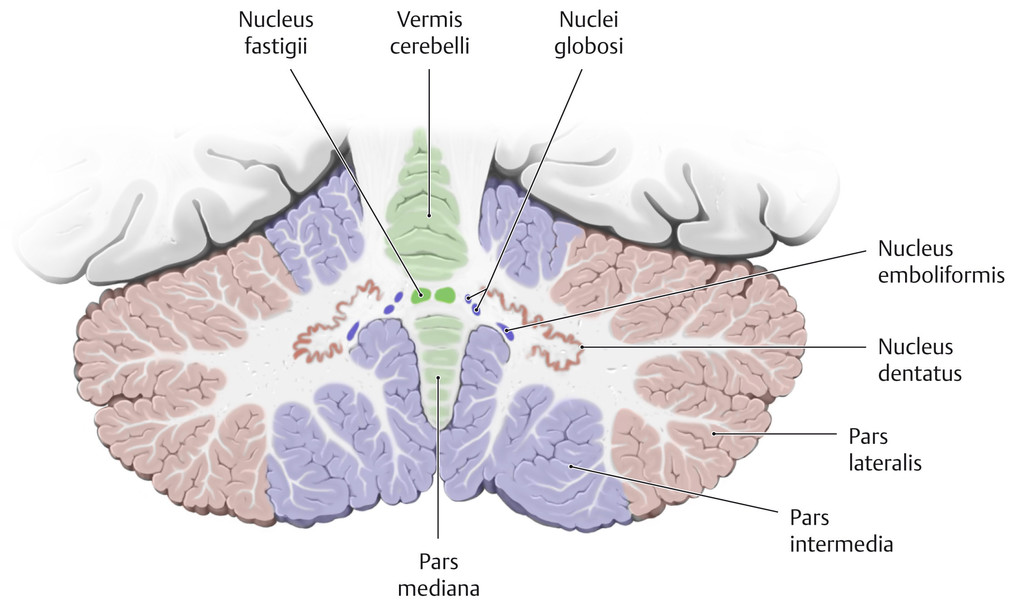 Functional divisions of cerebellum
AFFERENTES
EFFERENTES
NUCLEI 
CEREBELLI
CORTEX 
CEREBELLI
POSITION OF THE BODY, EYE AND HEAD 
MOVEMENT COORDINATION
FLM
NCLL. VESTIBULARES
NCLL. OF THE OCULOMOTOR CN
MS
NCLL. VESTIBULARES
TR.VESTIBULOCEREBELL.
P
U
R
K
Y
Ň
E

C
E
L
L
S
NCL.OLIVARIS INF.
EMBOL.
GLOBOSI
(extensors)
STATE OF THE LOCOMOTOR SYSTEM
RELATIONSHIP  BETWEEN THE BODY AND EXTERNAL ENVIROMENT
MS
FR
FASTIGII
SPINAL CORD
TR.SPINOCEREBELL., CUNEOCEREBELLARIS – PROPRIORECEPTORS
TR.BULBOCEREBELL. – EXTERORECEPTORS
(flexors)
NR
MS
DENTATUS
(VA, VL)
(pyramid tract)
CORTEX
THALAMUS
CORTEX
MS
DENTATUS
PLANNING OF MOVEMENT
NCLL.PONTIS
CONTROL CIRCUIT
TR.CORTICO-PONTO-CEREBELL.
Diencephalon
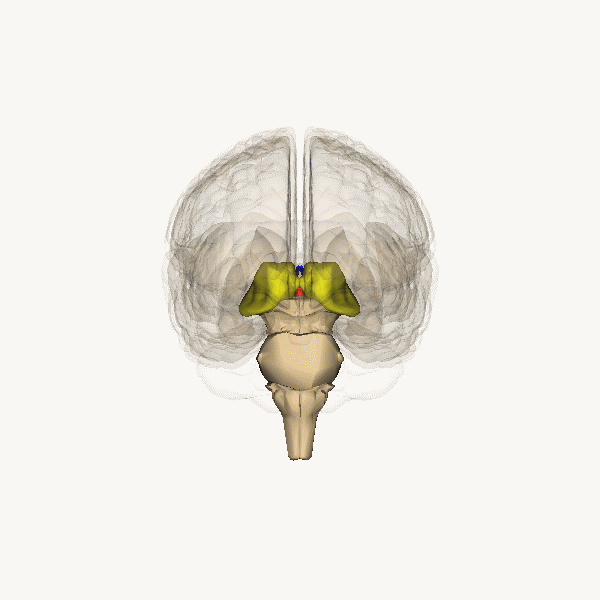 Diencephalon - parts
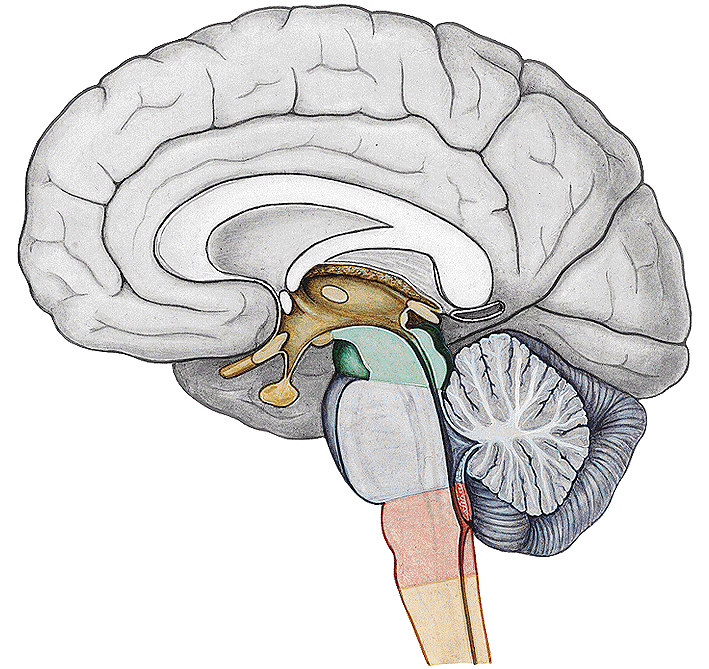 ROSTRAL SIDE OF DIENCEPHON
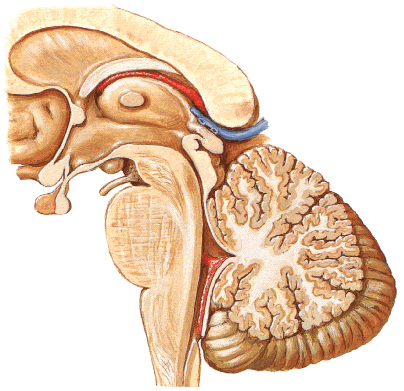 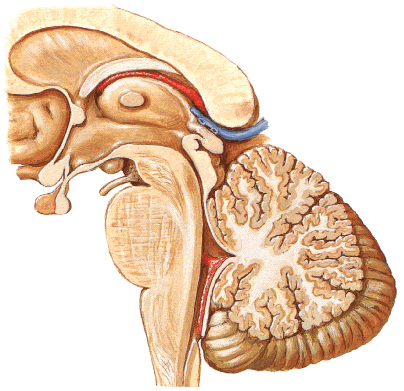 BASAL SIDE OF DIENCEPHALON
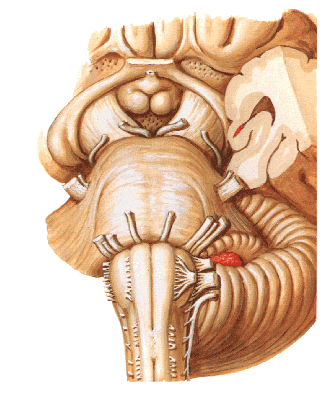 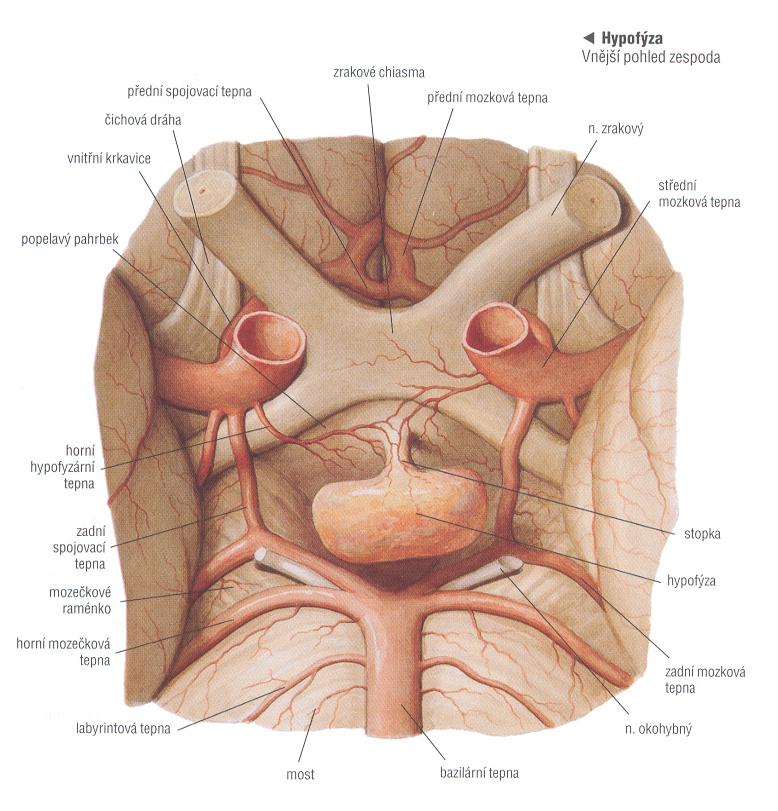 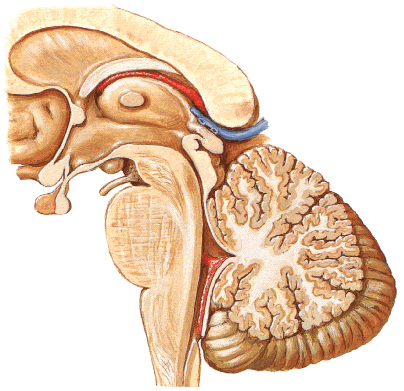 DORSAL SIDE OF DIENCEPHALON
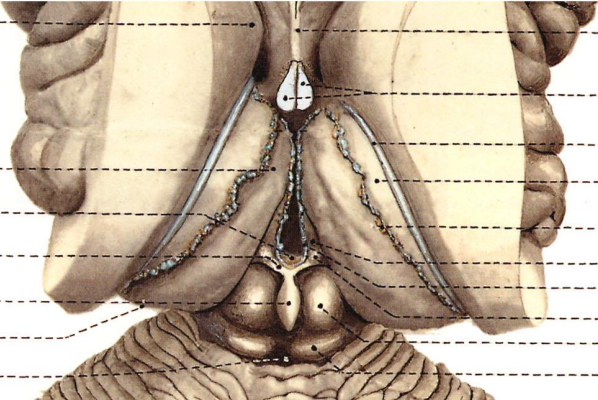 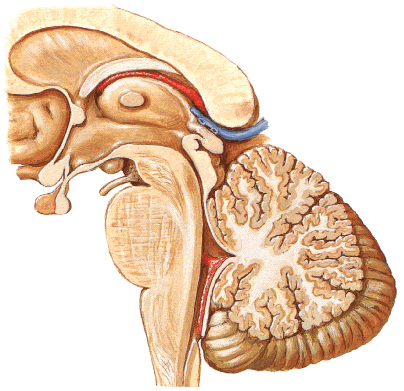 MEDIAL SIDE OF DIENCEPHALON
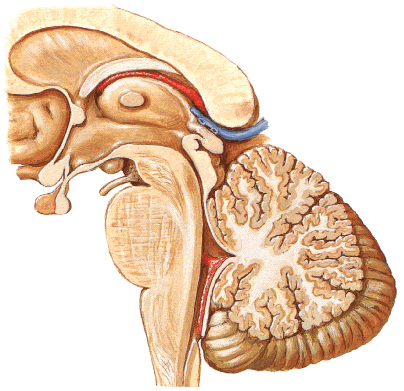 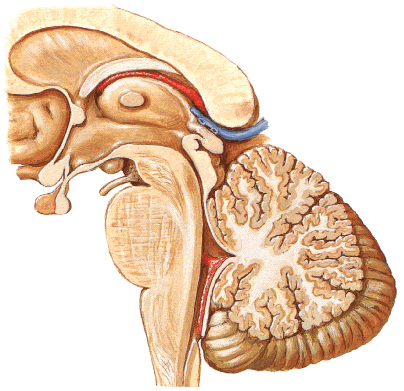 LATERAL SIDE OF DIENCEPHALON
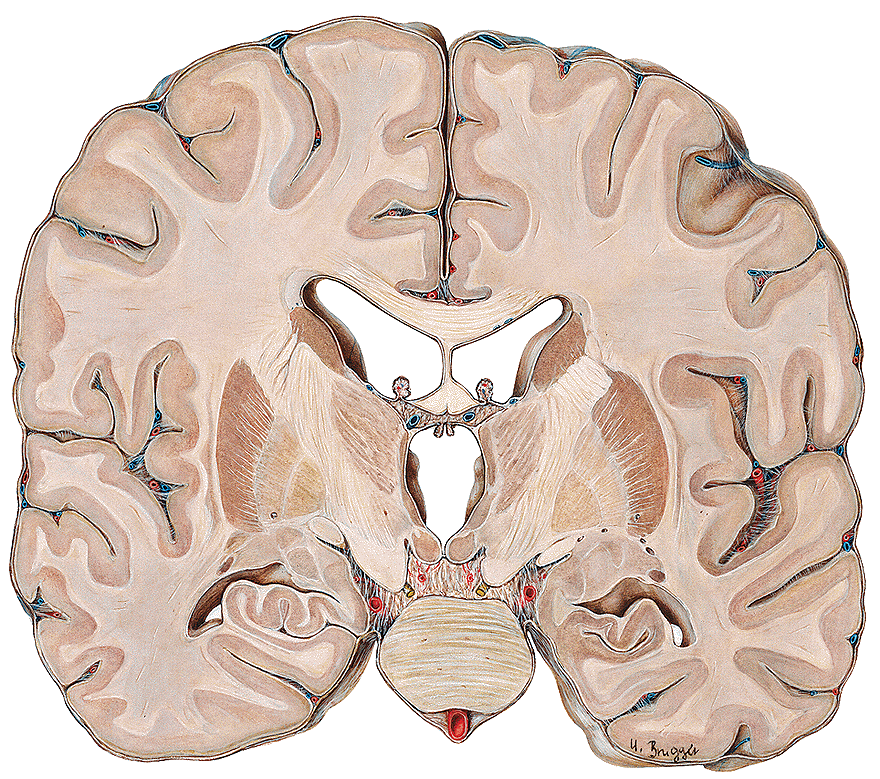 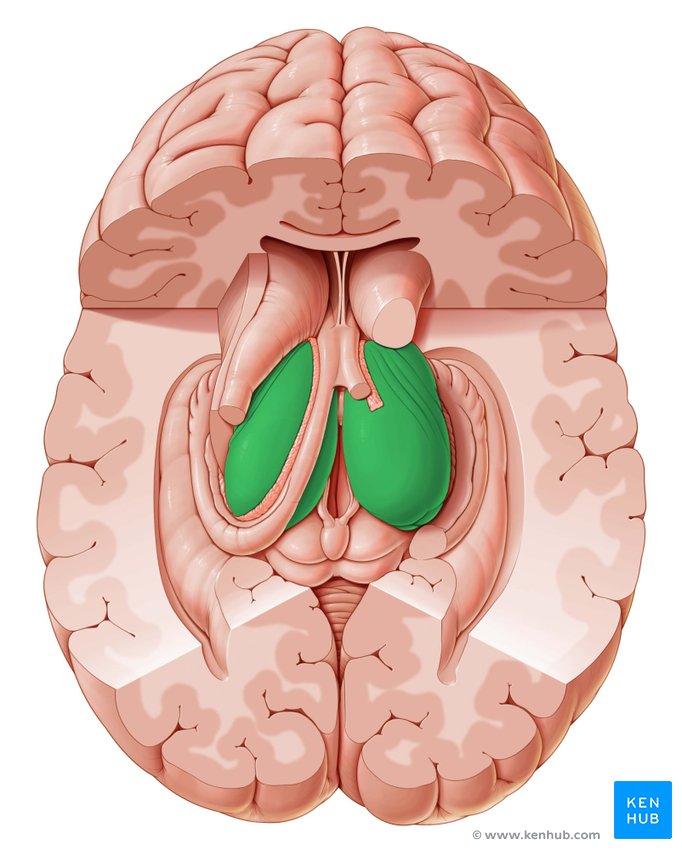 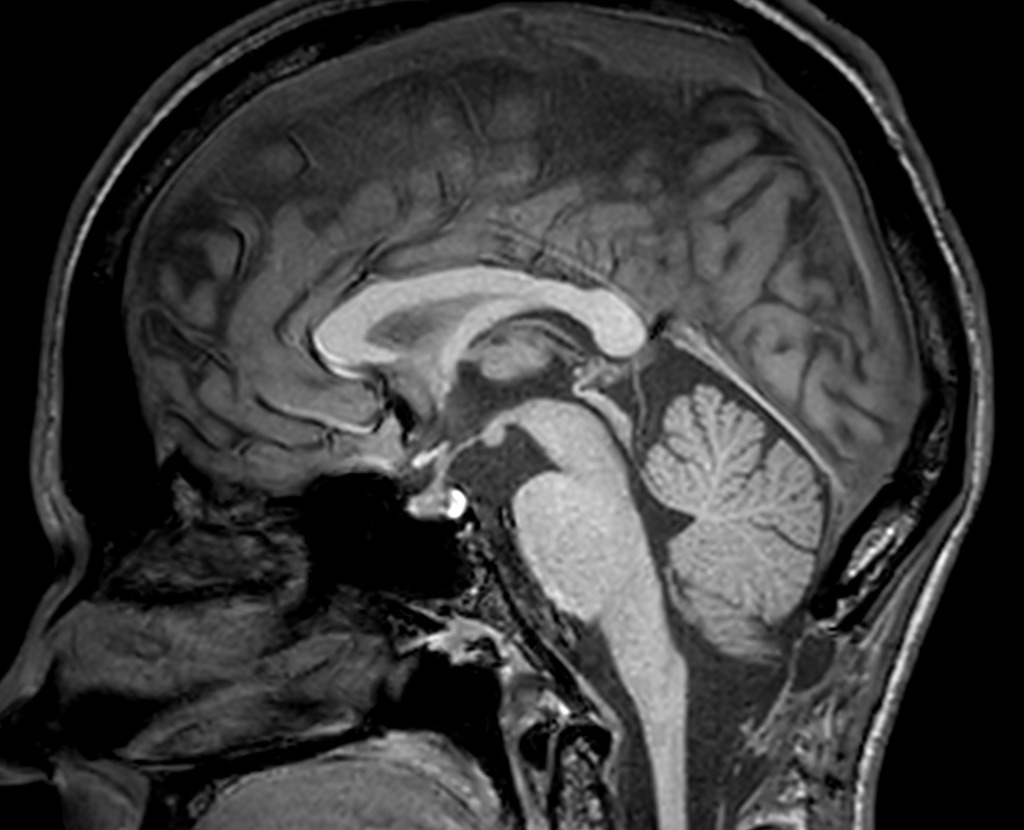 THALAMUS
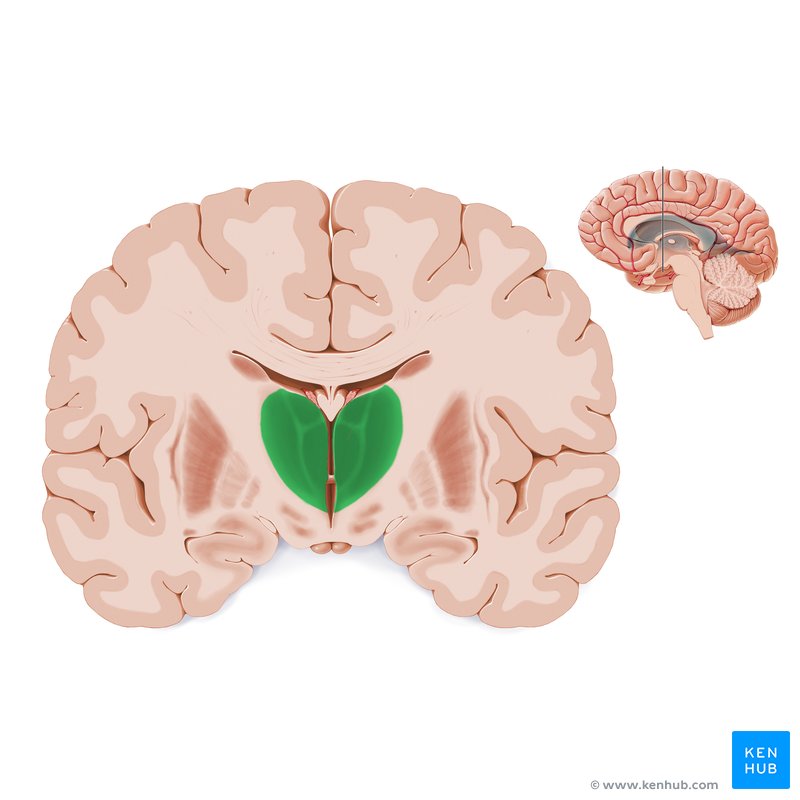 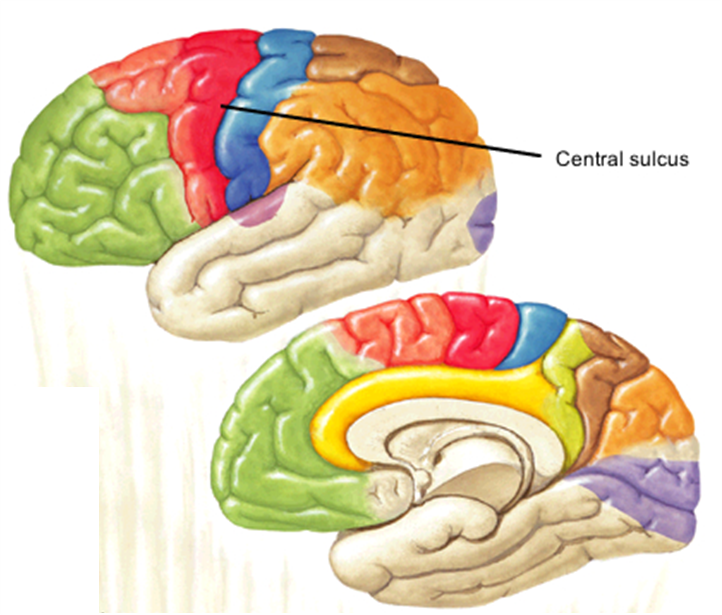 THALAMIC NUCLEI
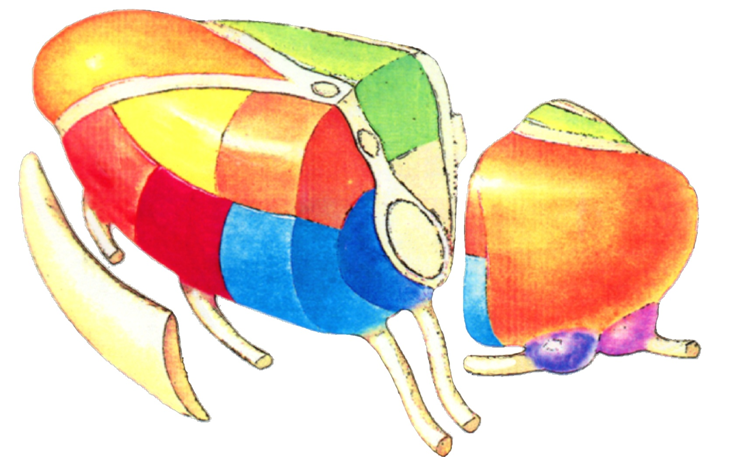 EPITHALAMUS
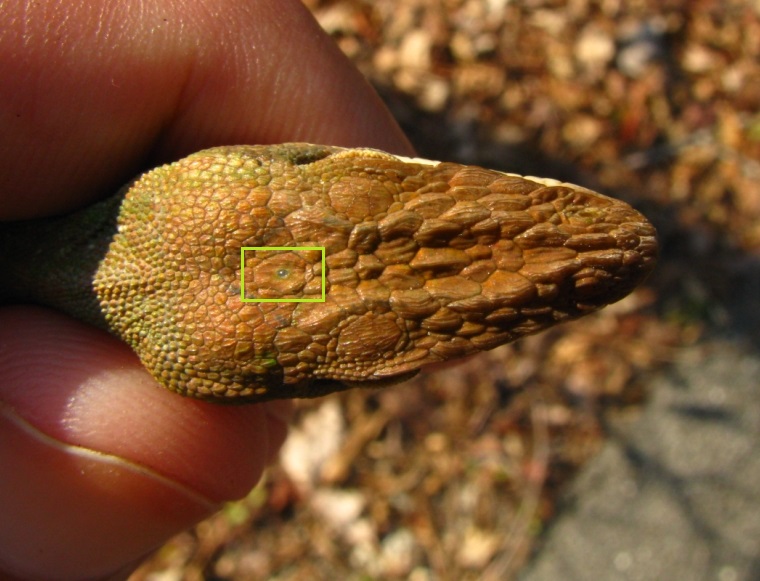 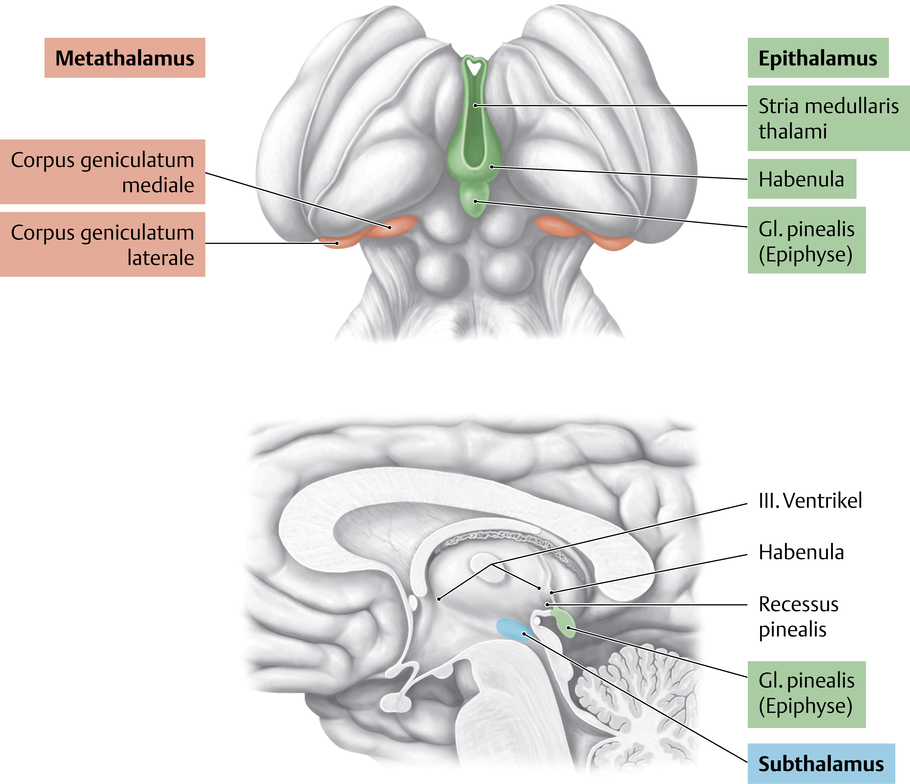 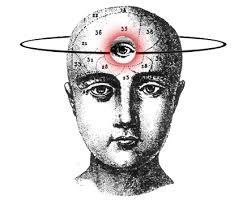 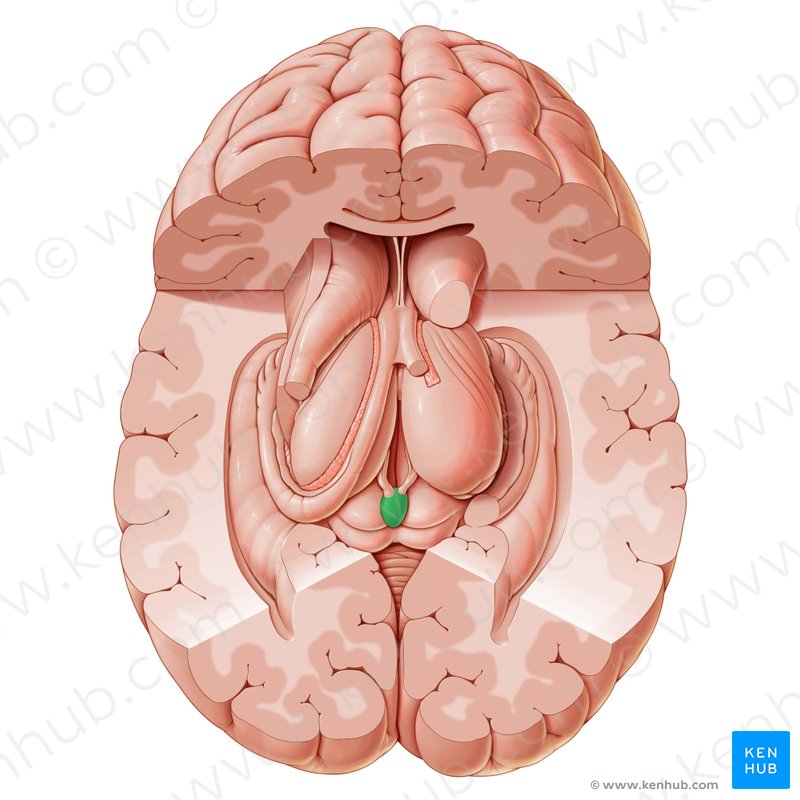 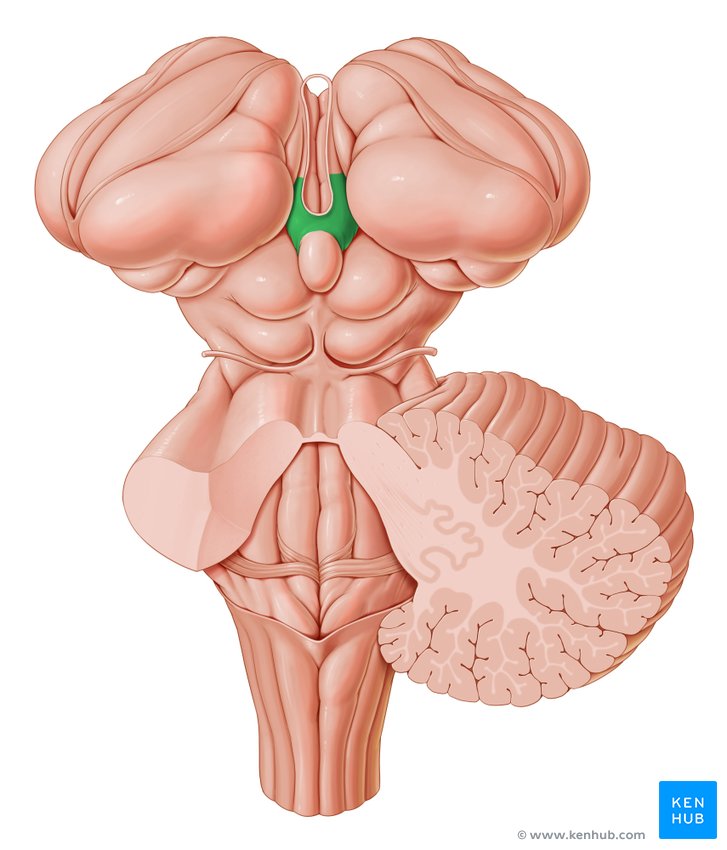 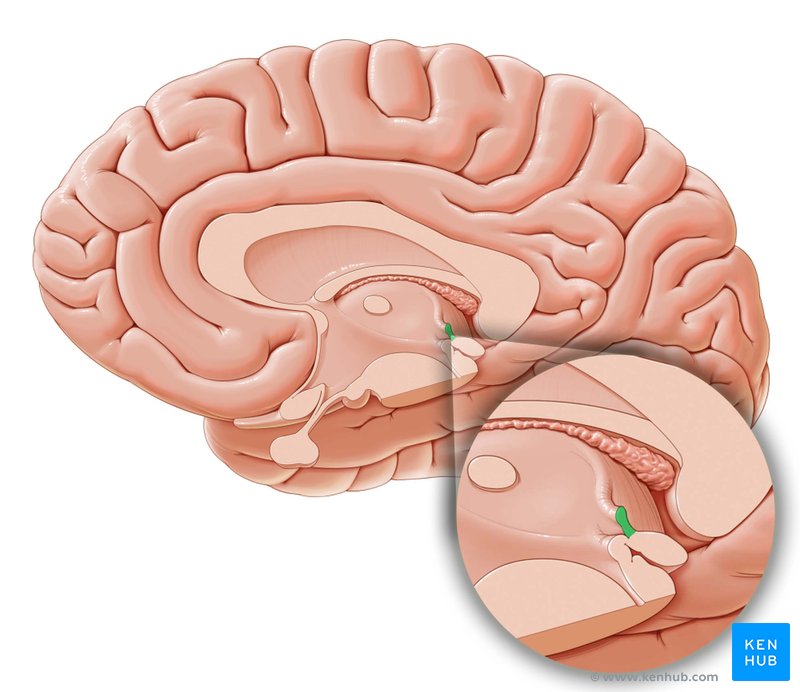 METATHALAMUS
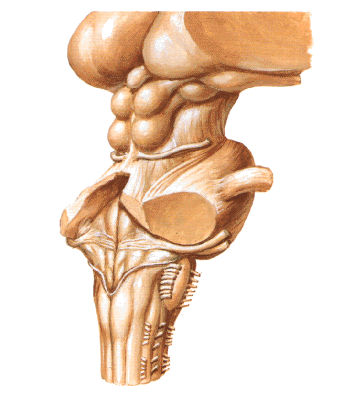 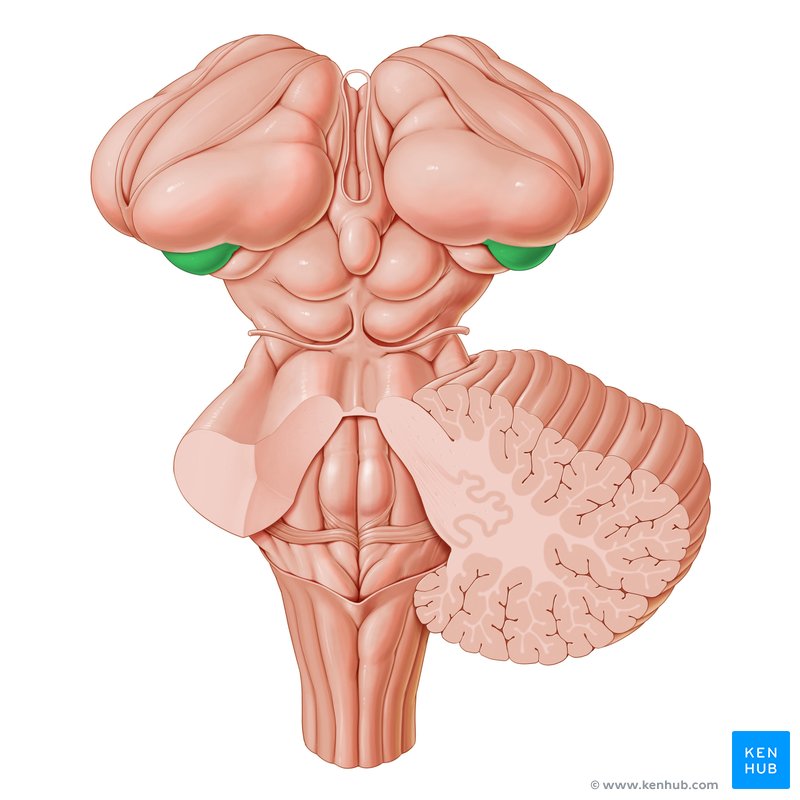 SUBTHALAMUS

NCL.SUBTHALAMICUS
ZONA INCERTA
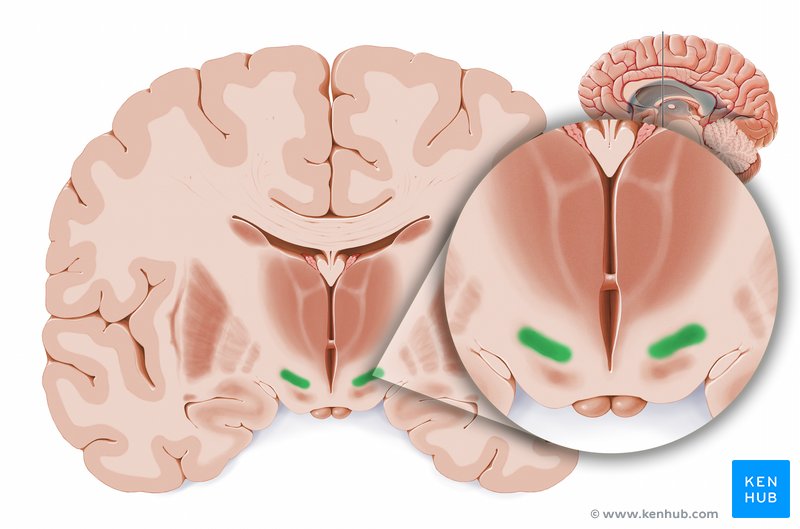 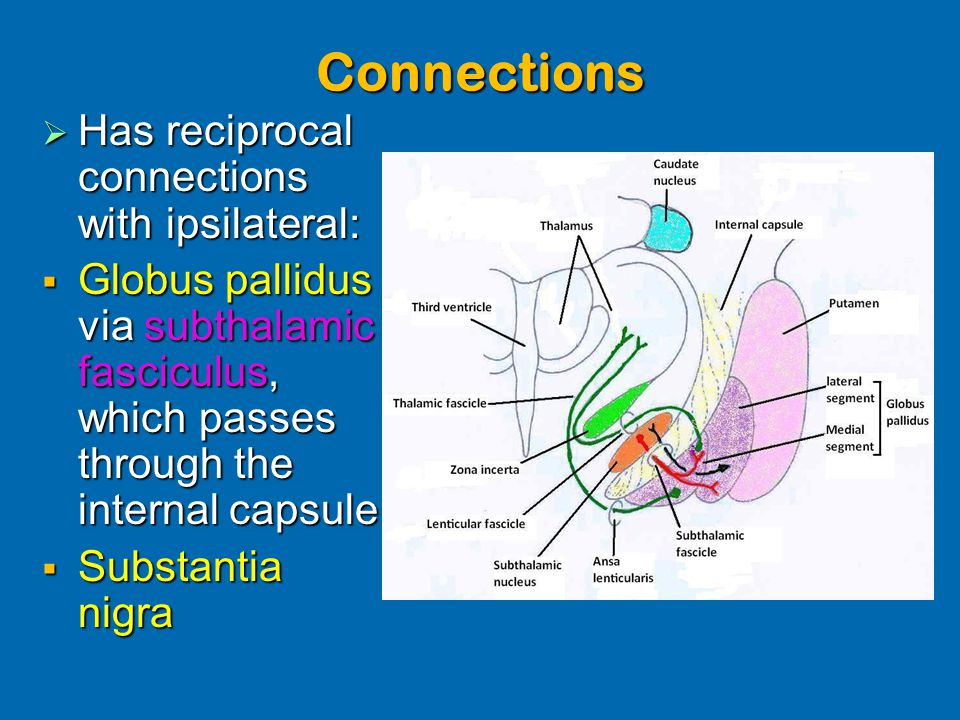 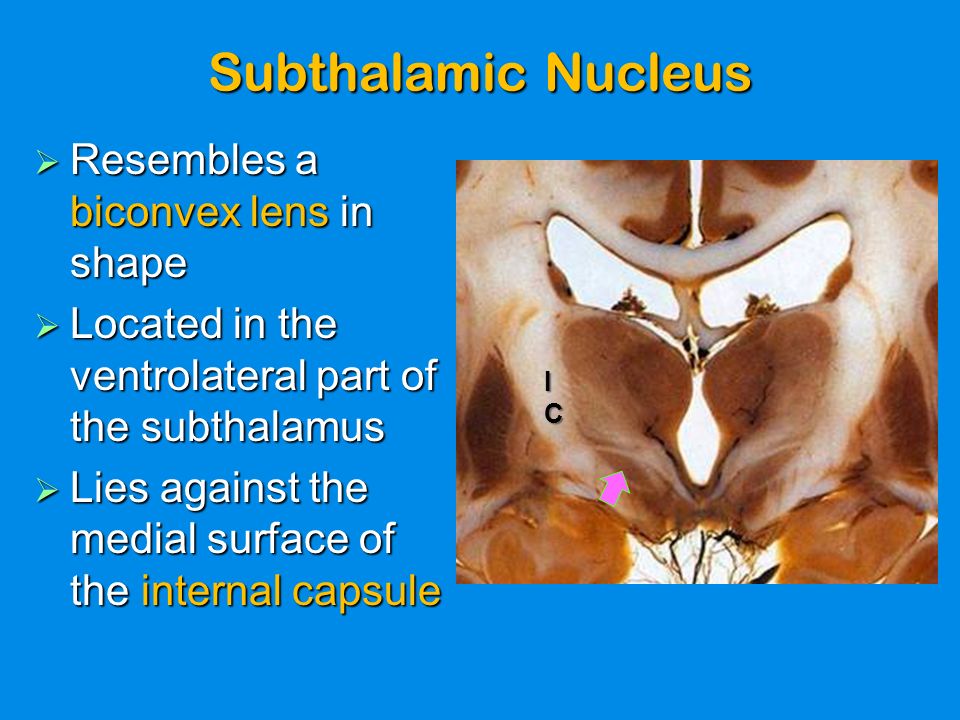 HYPOTHALAMUS
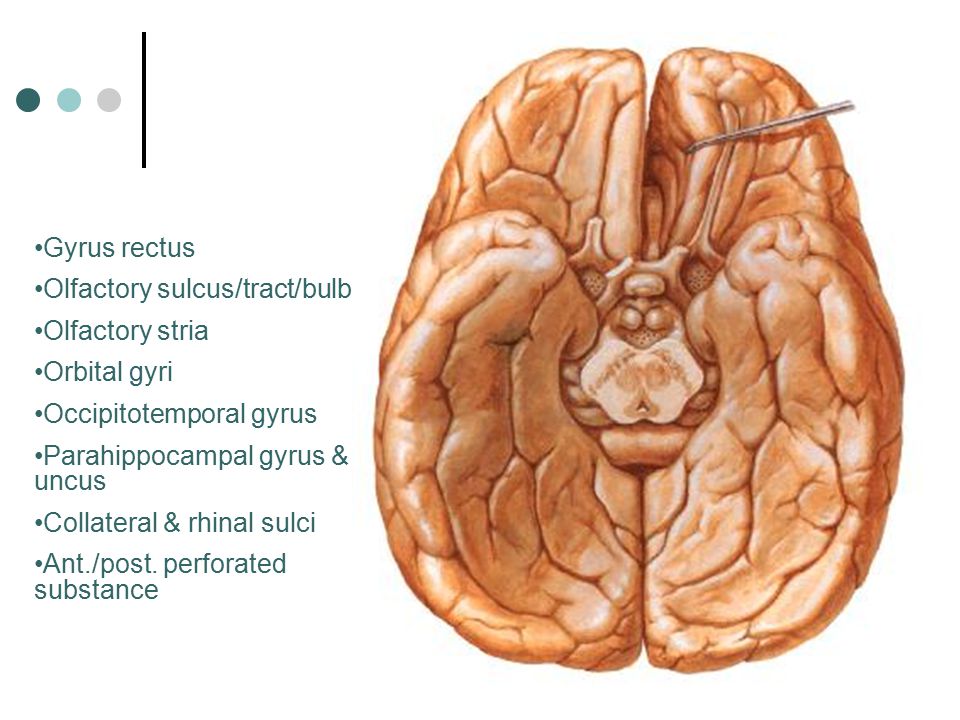 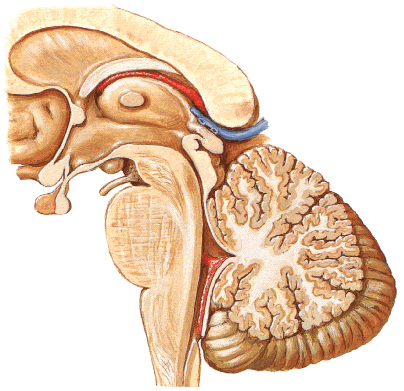 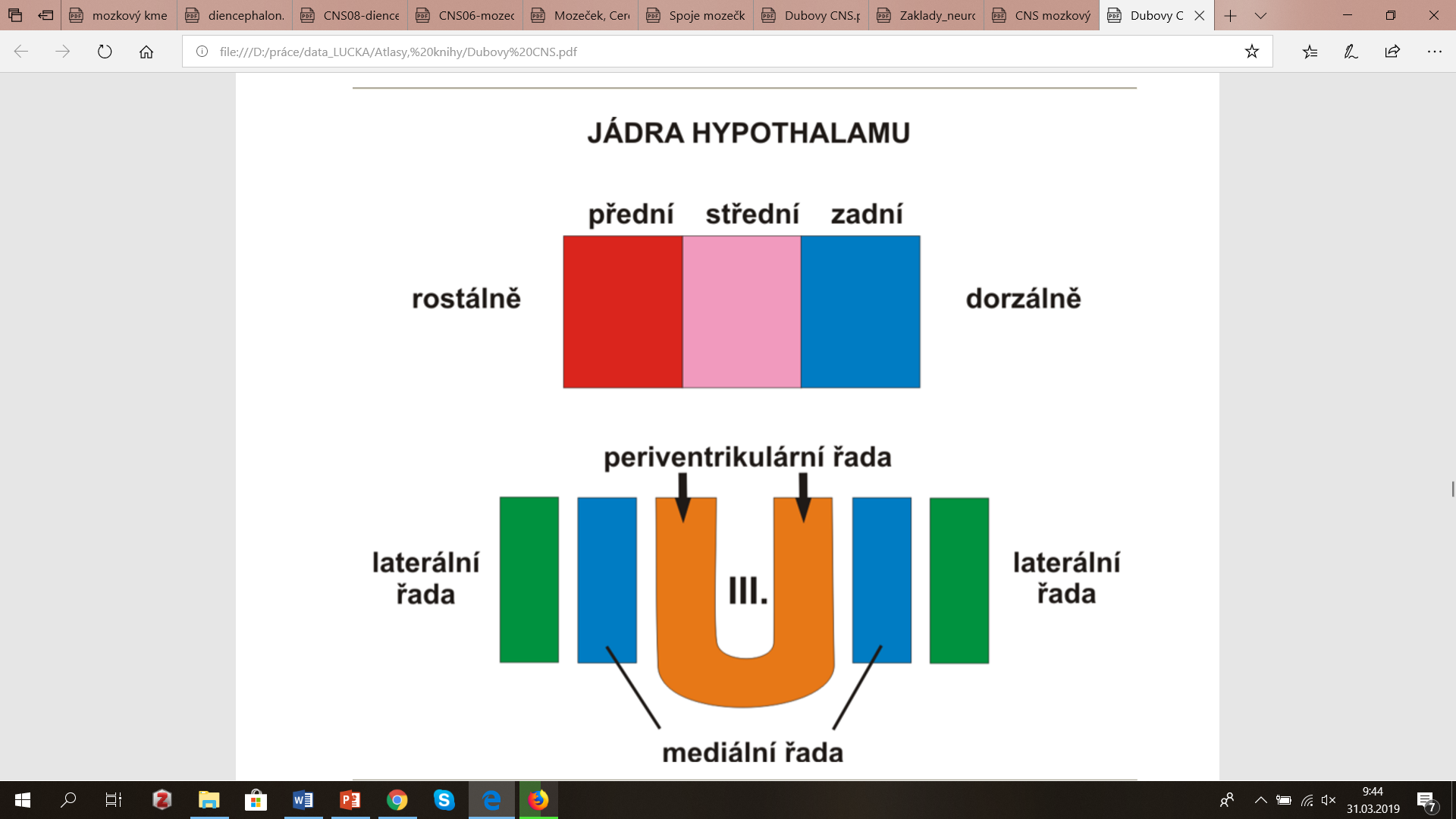 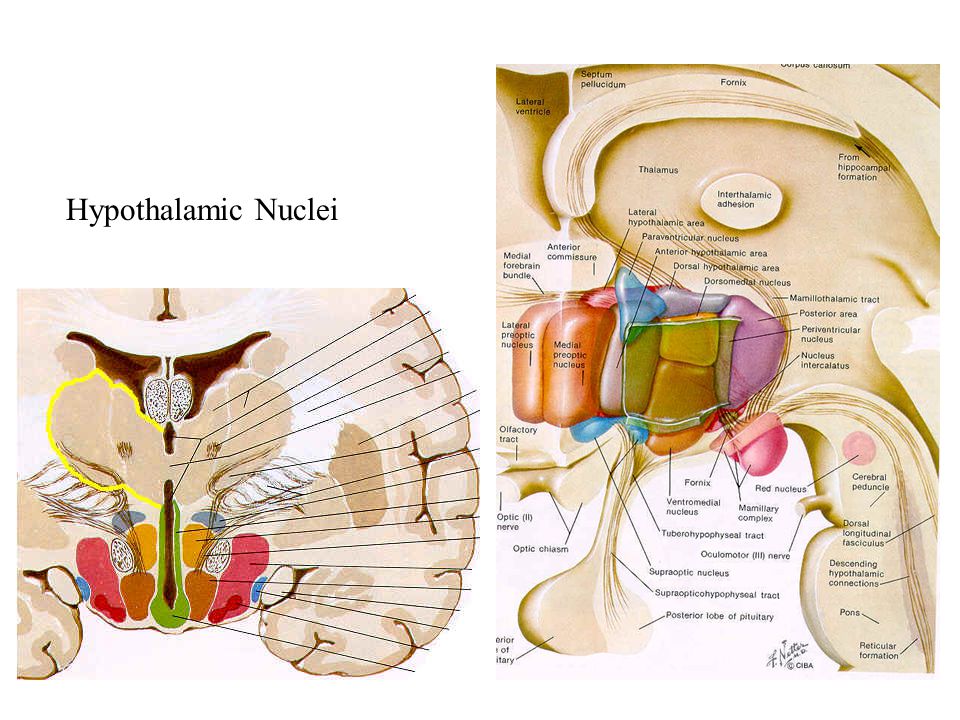 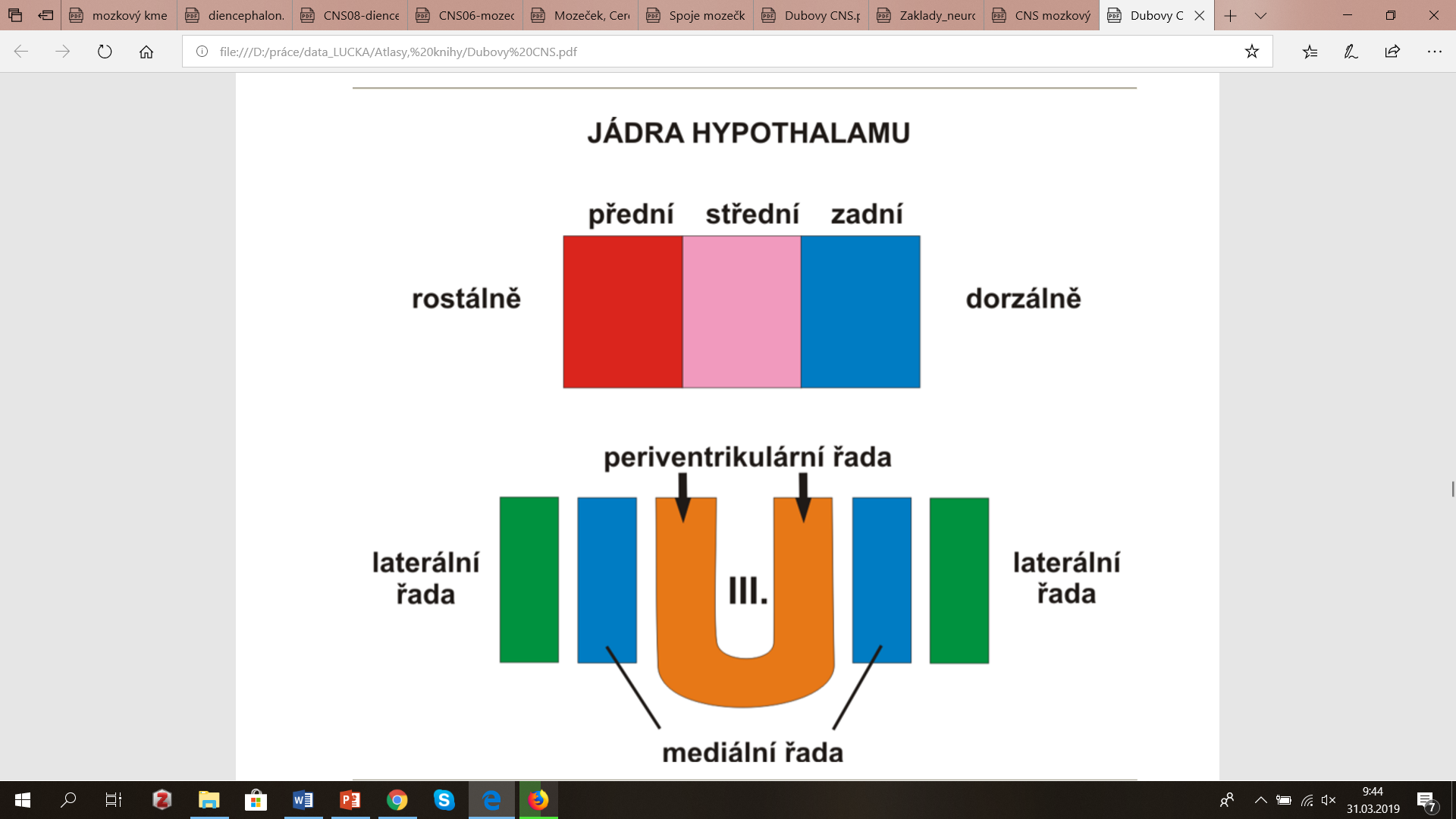 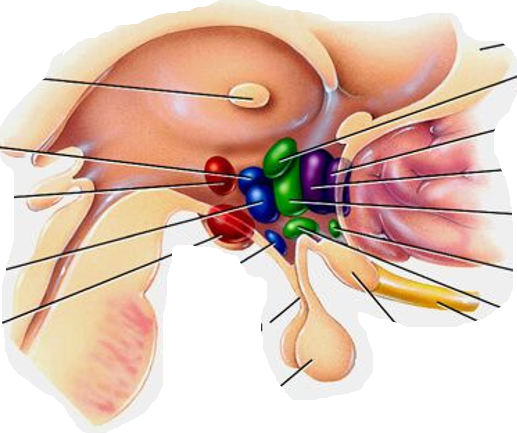 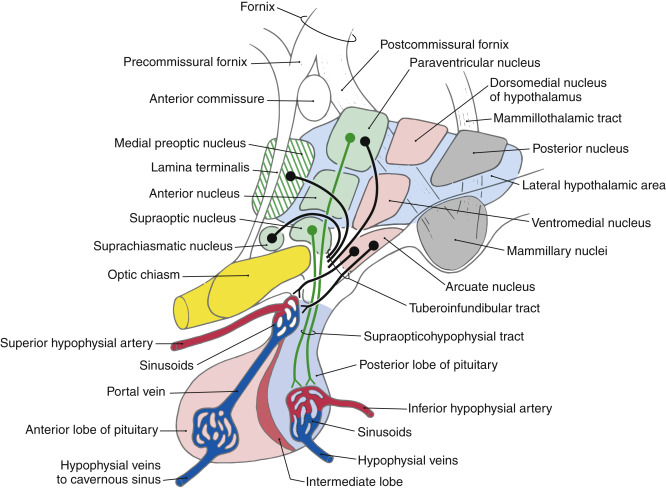 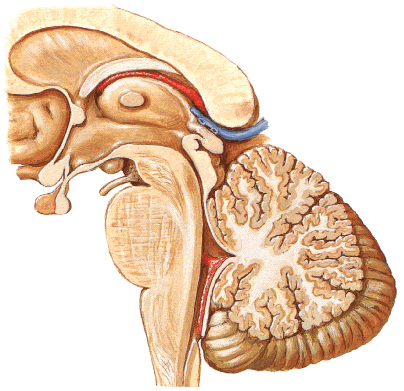 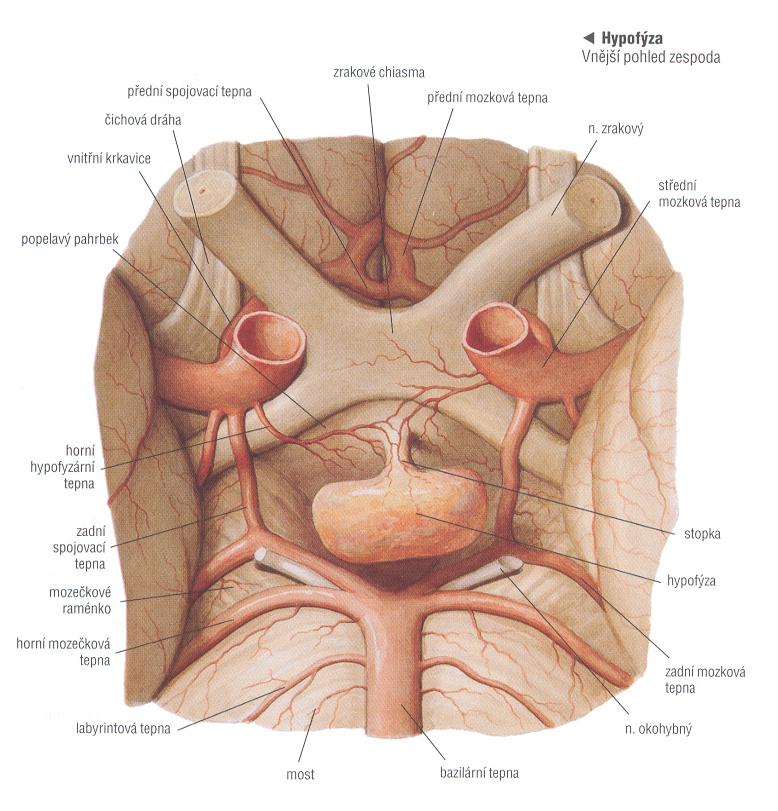 HYPOPHYSIS
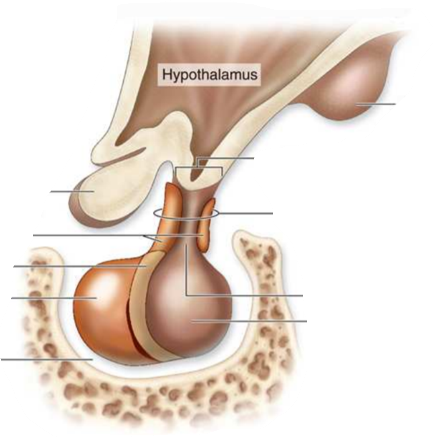 ADENOHYPOPHYSIS
NEUROHYPOPHYSIS
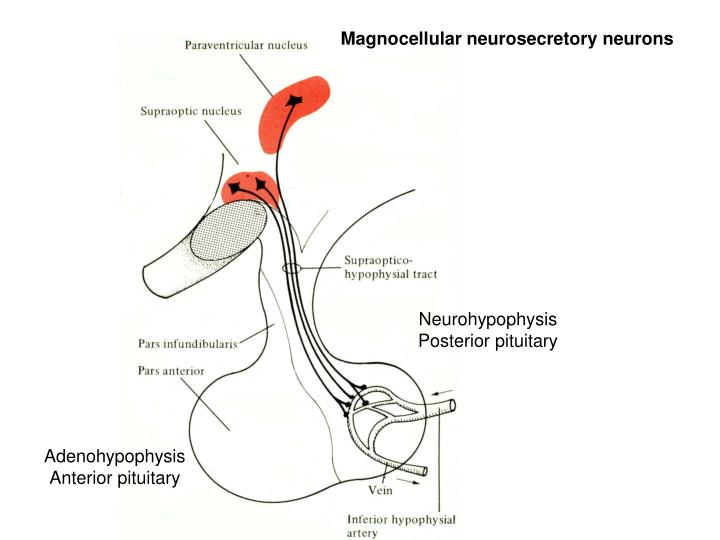 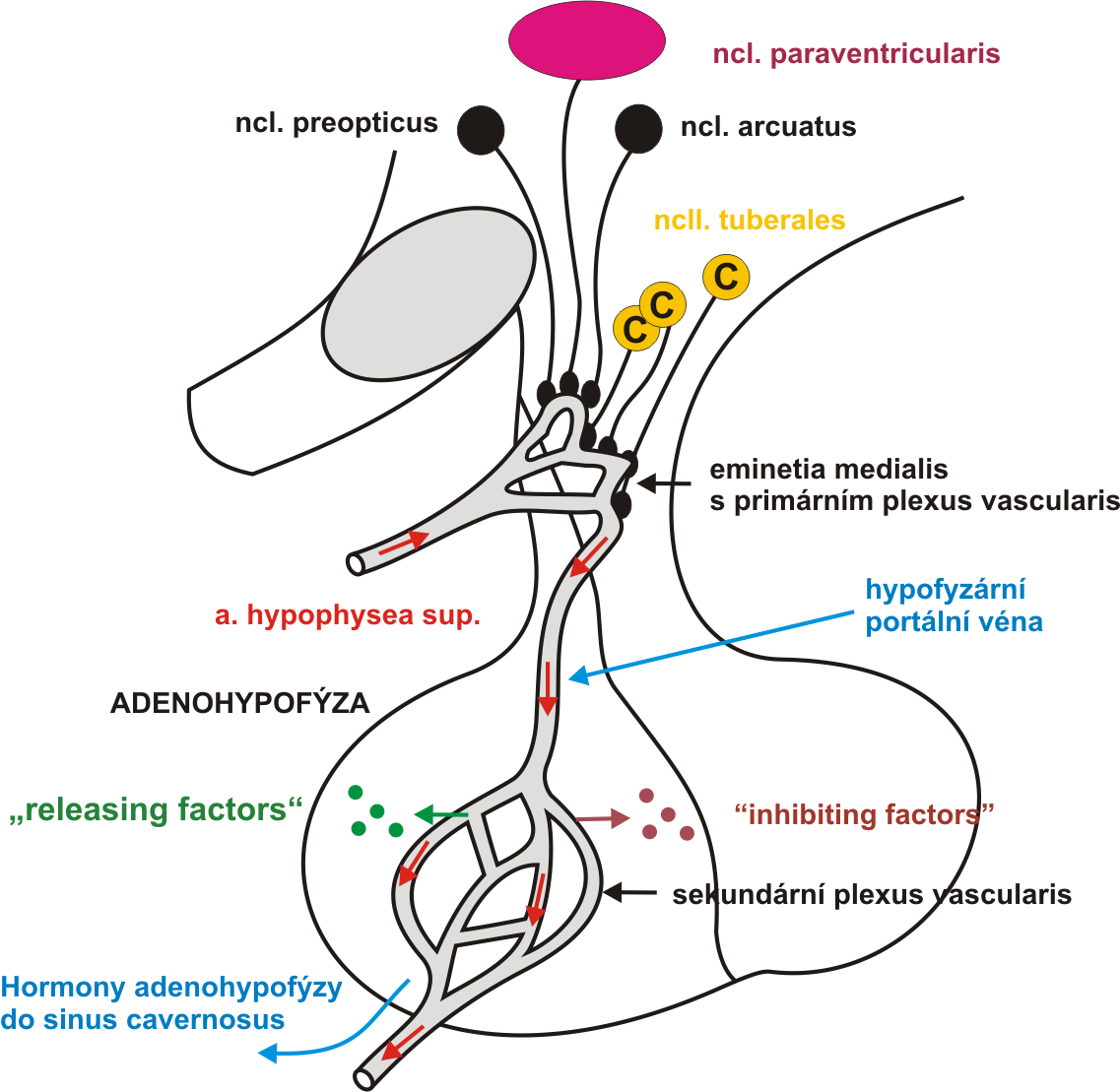 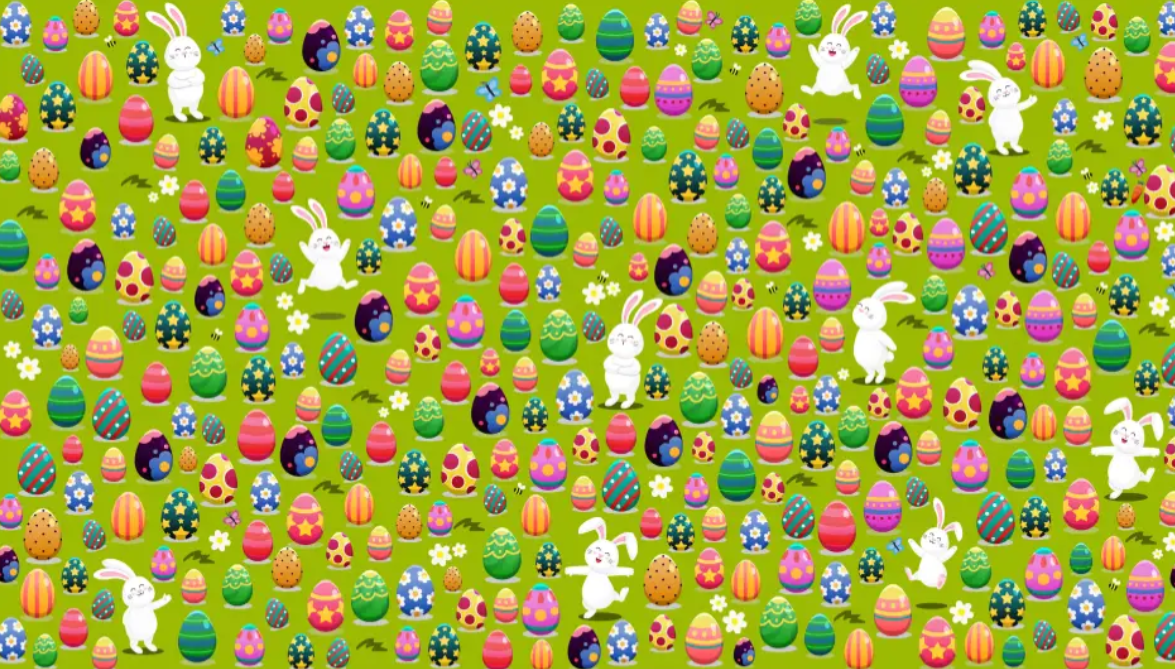 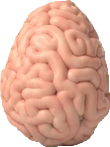 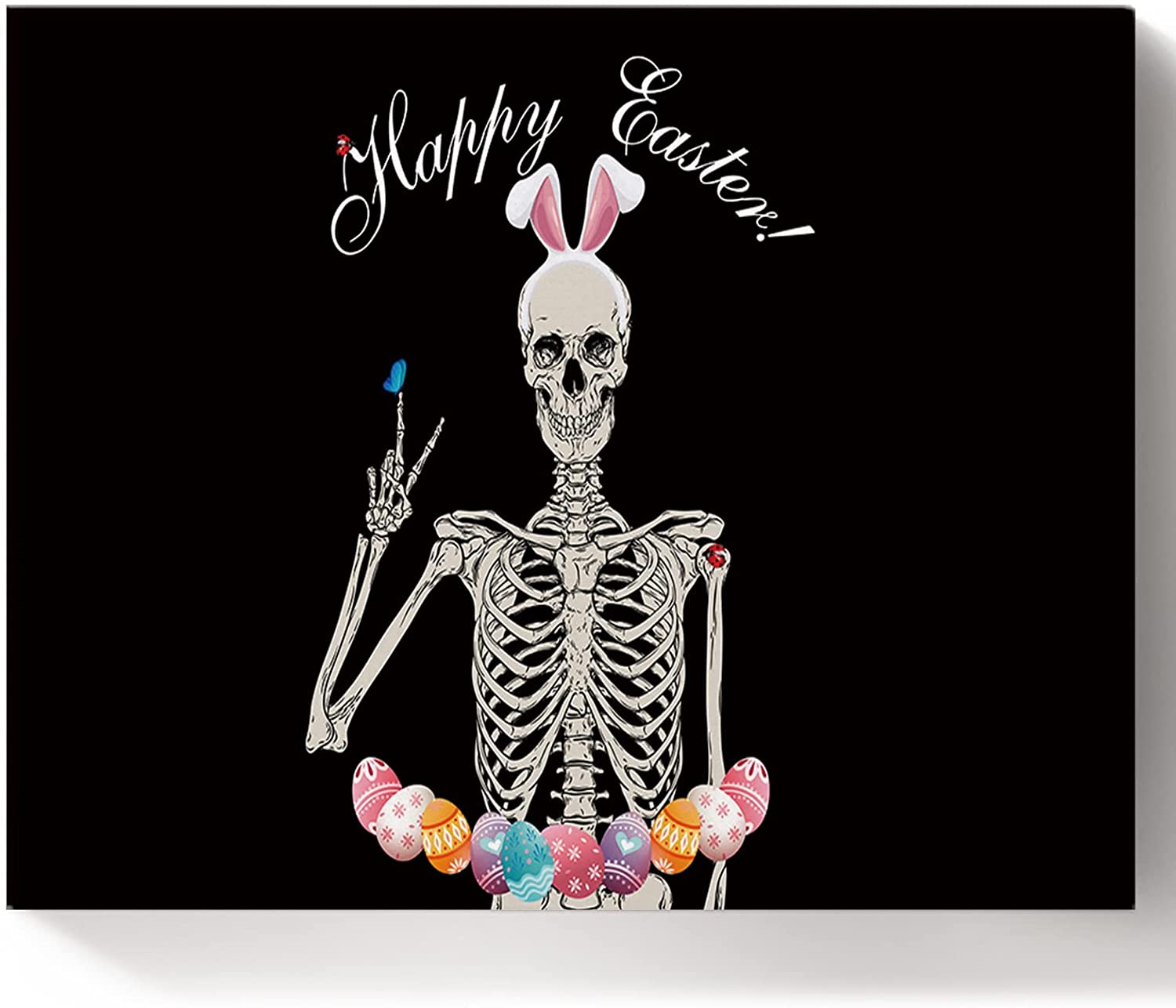 ... With Anatomy
Gross anatomy and structure of the telencephalon
Ventricles, meninges and blood supply of the CNS